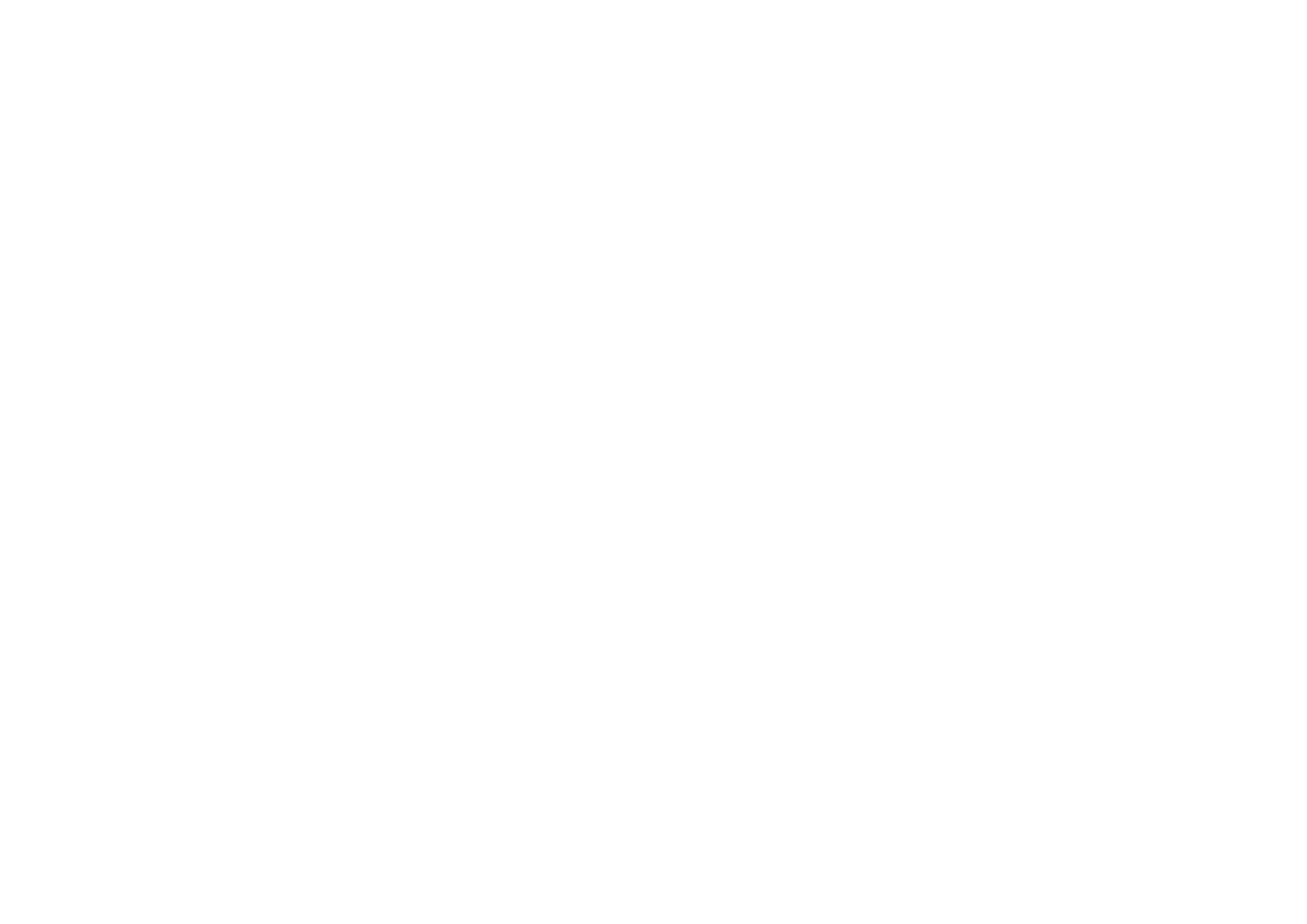 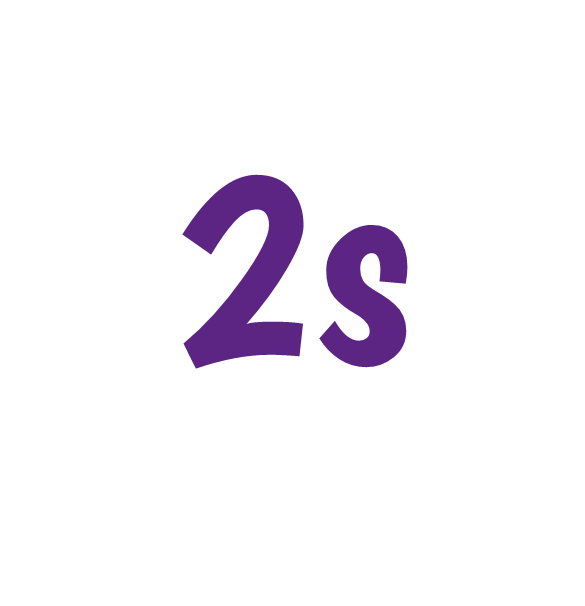 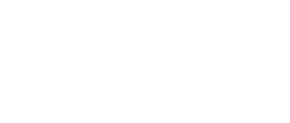 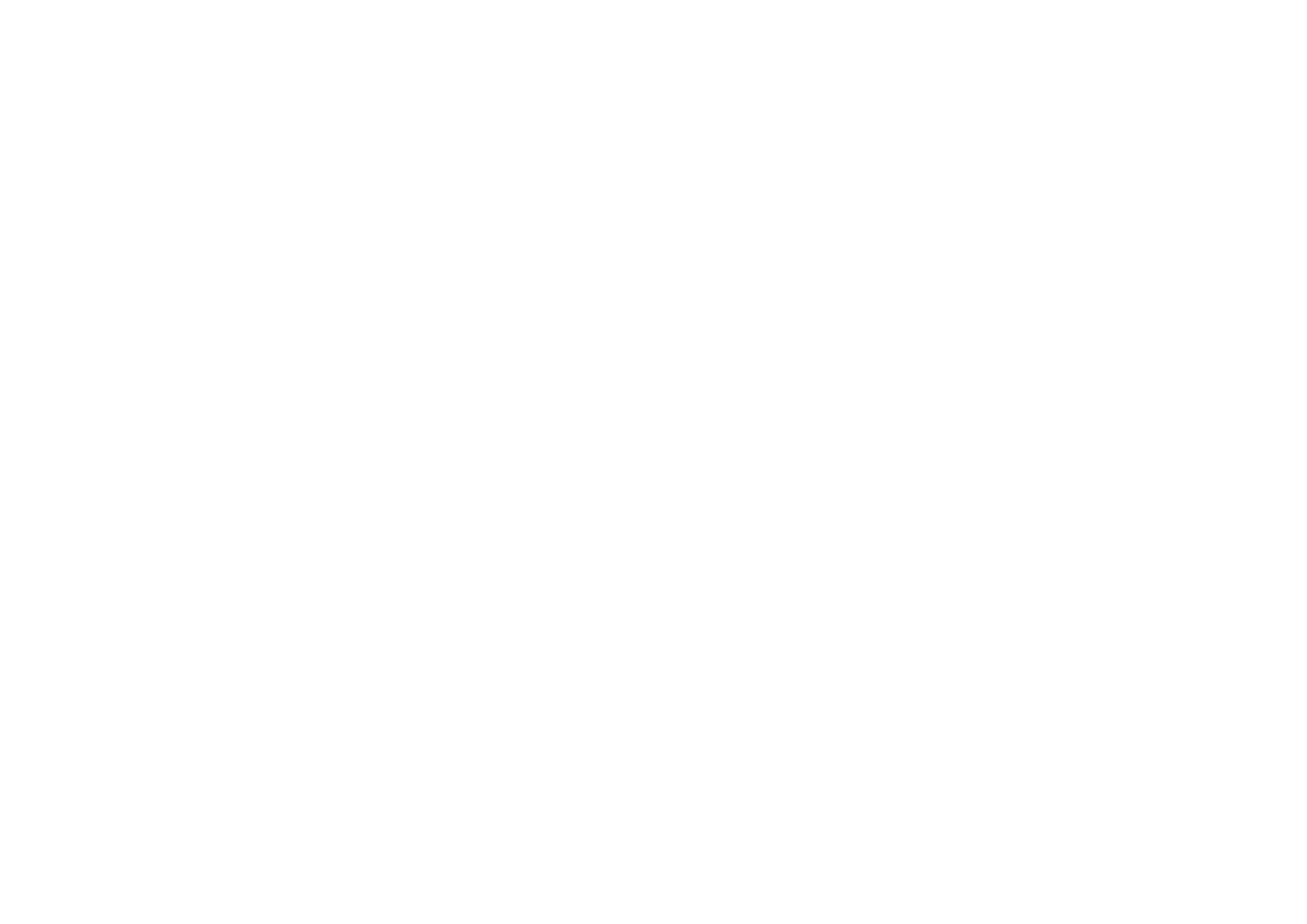 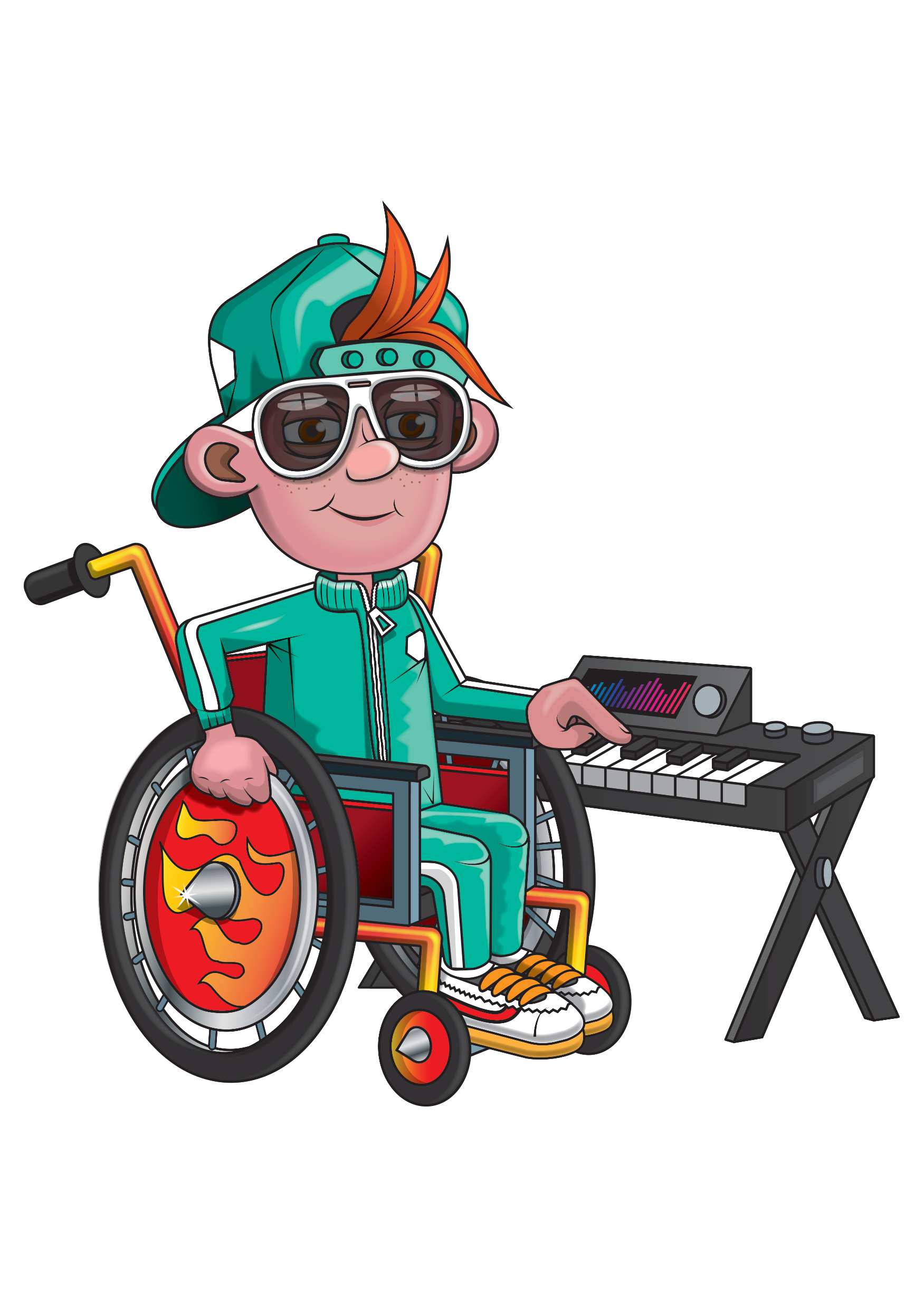 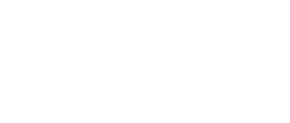 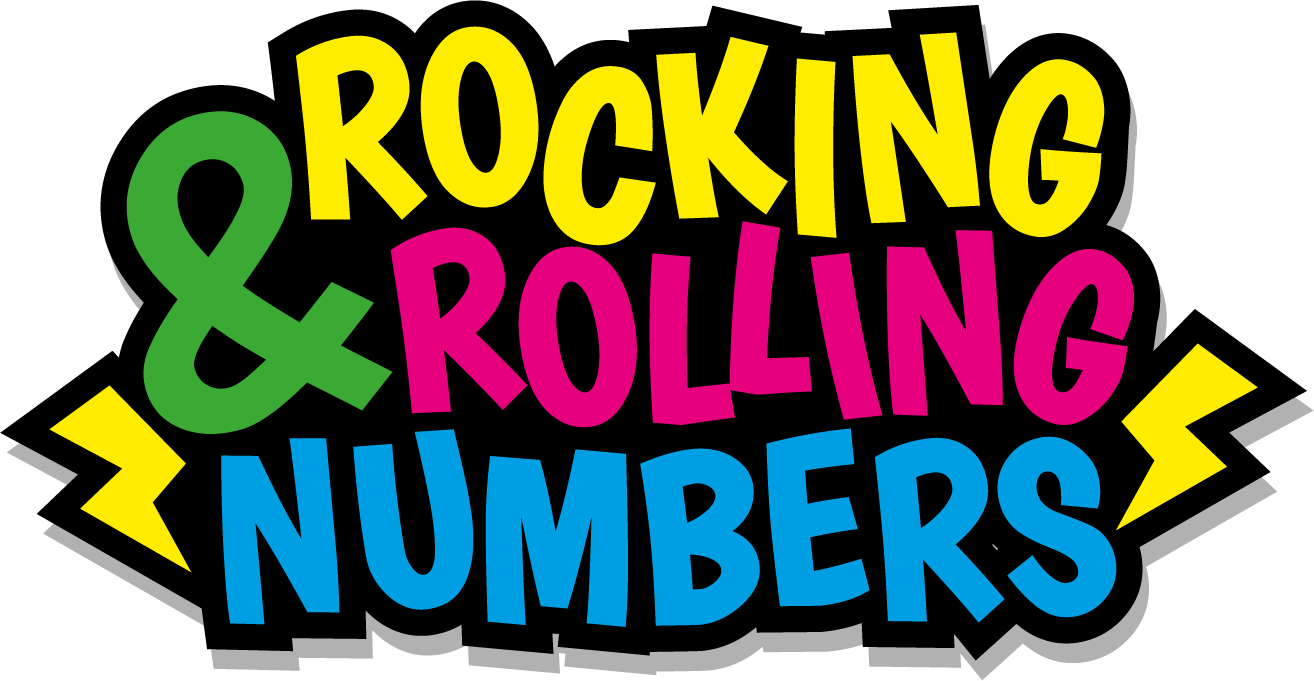 Warm-up
2, 4, 6, 8, 10,
12, 14, 16, 18,

20, 22, 24.
Let’srock and roll the 2s!
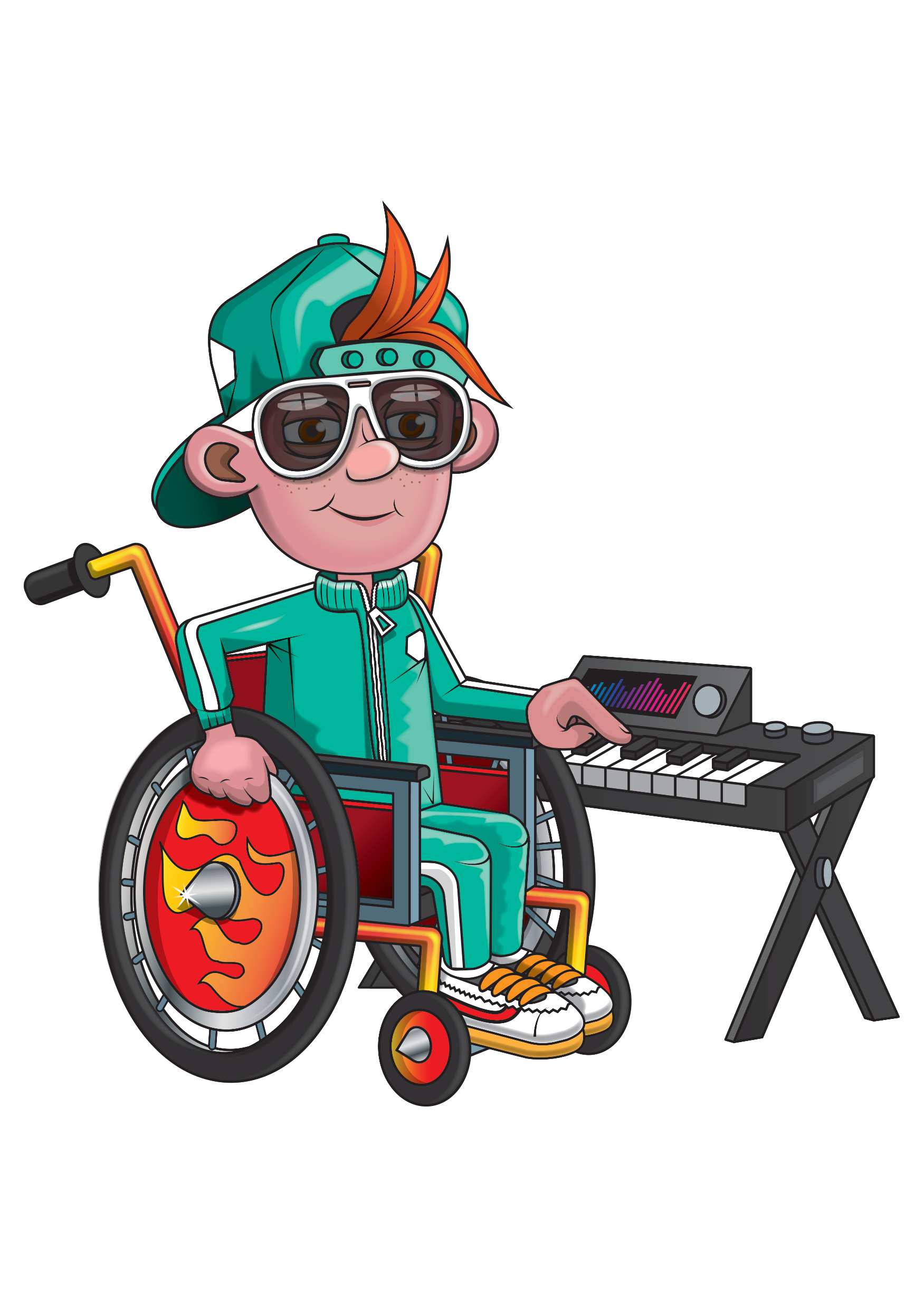 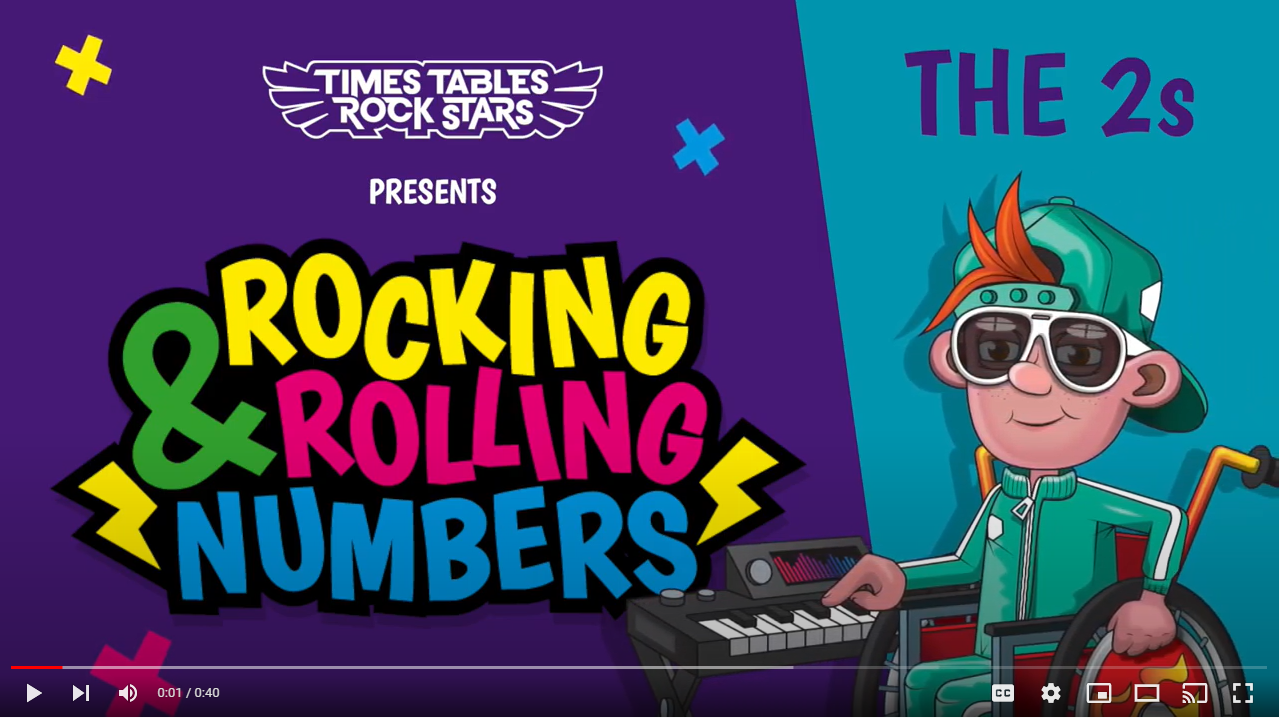 Continue with the lyrics in PowerPoint.
or
Play video
(The next 2 slides are the intro that you use for all tables in the ‘Rocking and Rolling Numbers’ series.)
Intro
Are you ready?
Ready for what?

Are you ready?
We’re ready to rock!
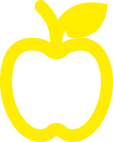 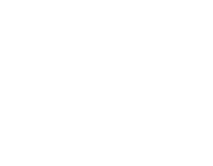 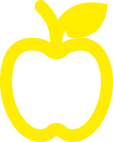 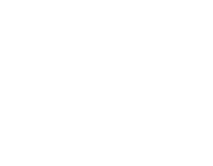 Intro
How do you want to rock today?
We’re ready to rock in a 2s kind of way!
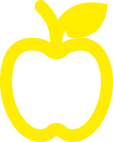 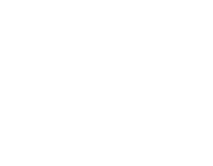 Wooooooooooooaaaaaaaaaaaaahhhhhhh!!!
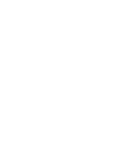 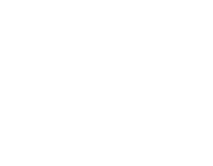 [Speaker Notes: Note that in the class’ line “We’re ready to rock in a ___ kind of way!” you’ll need to change that number to whichever table you’re rocking and rolling today.]
(And now we get into the lyrics for this particular table.)
The 2s
2 to the 4
To the 6
To the 8.
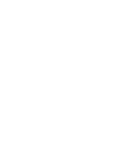 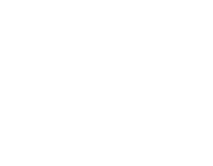 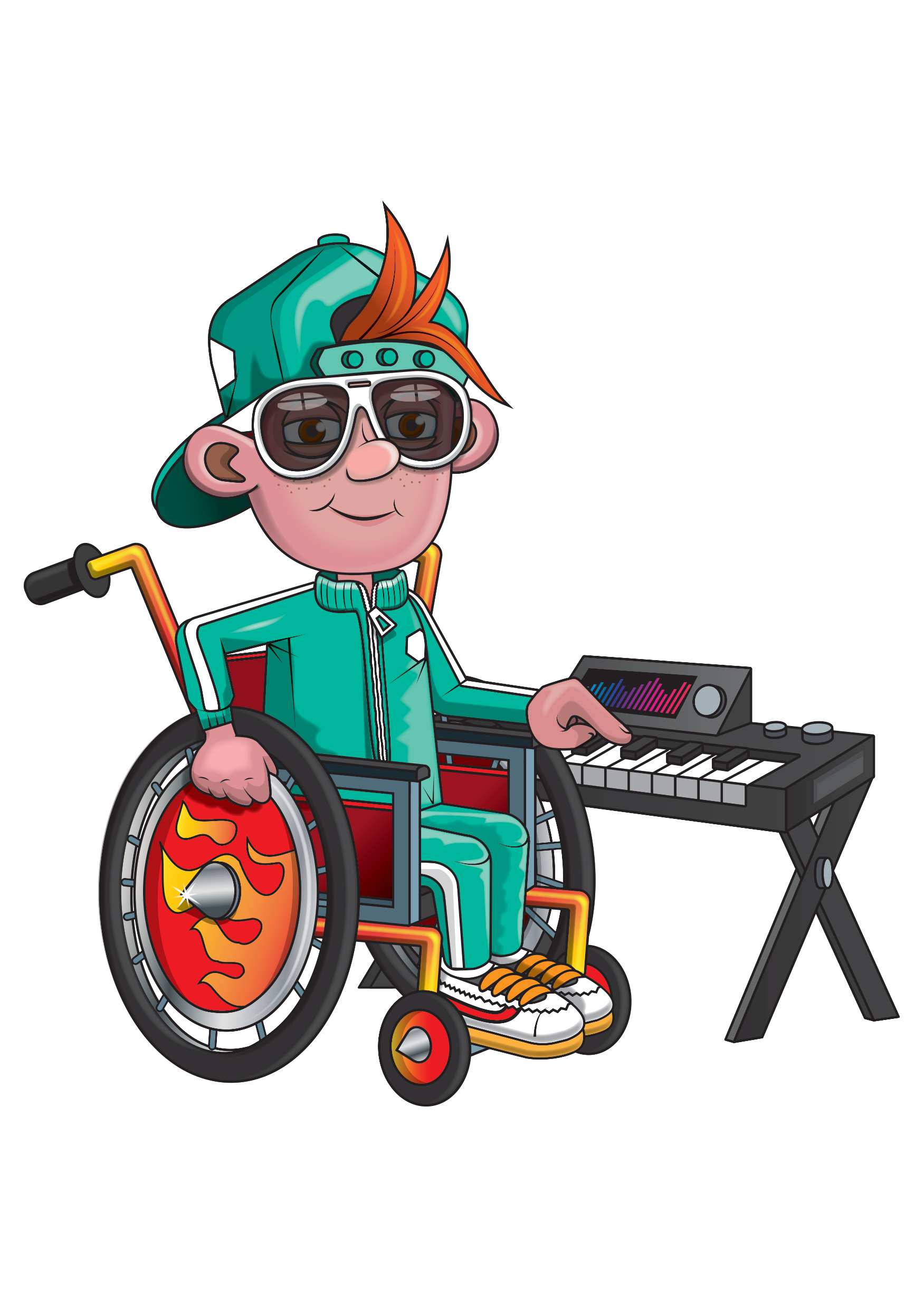 The 2s
Look to the side

High five a mate!
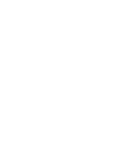 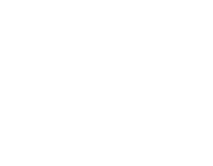 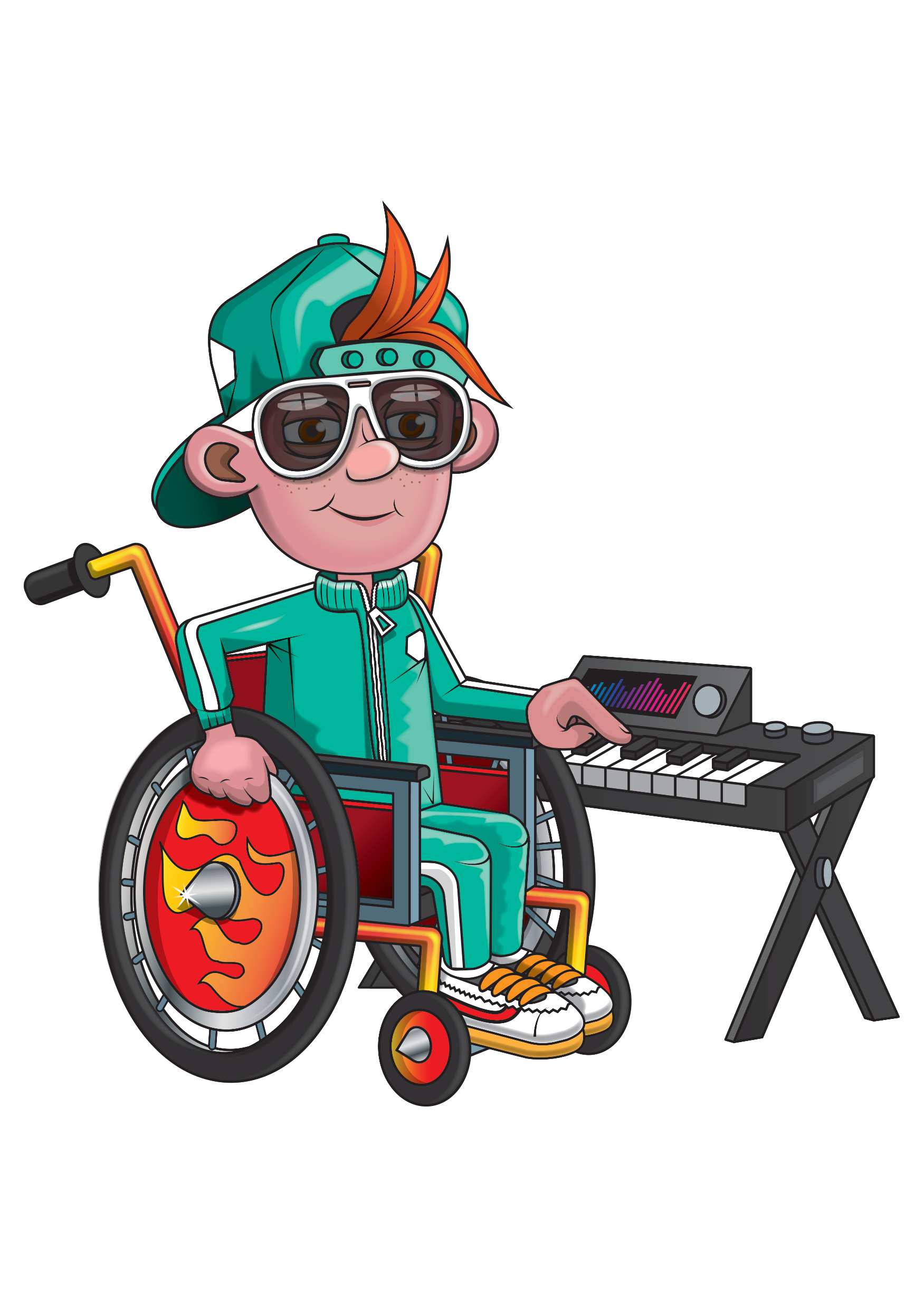 The 2s
10 to the 12, 

14, 16.
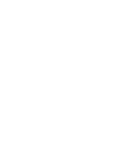 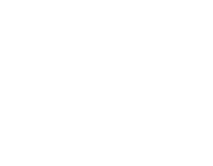 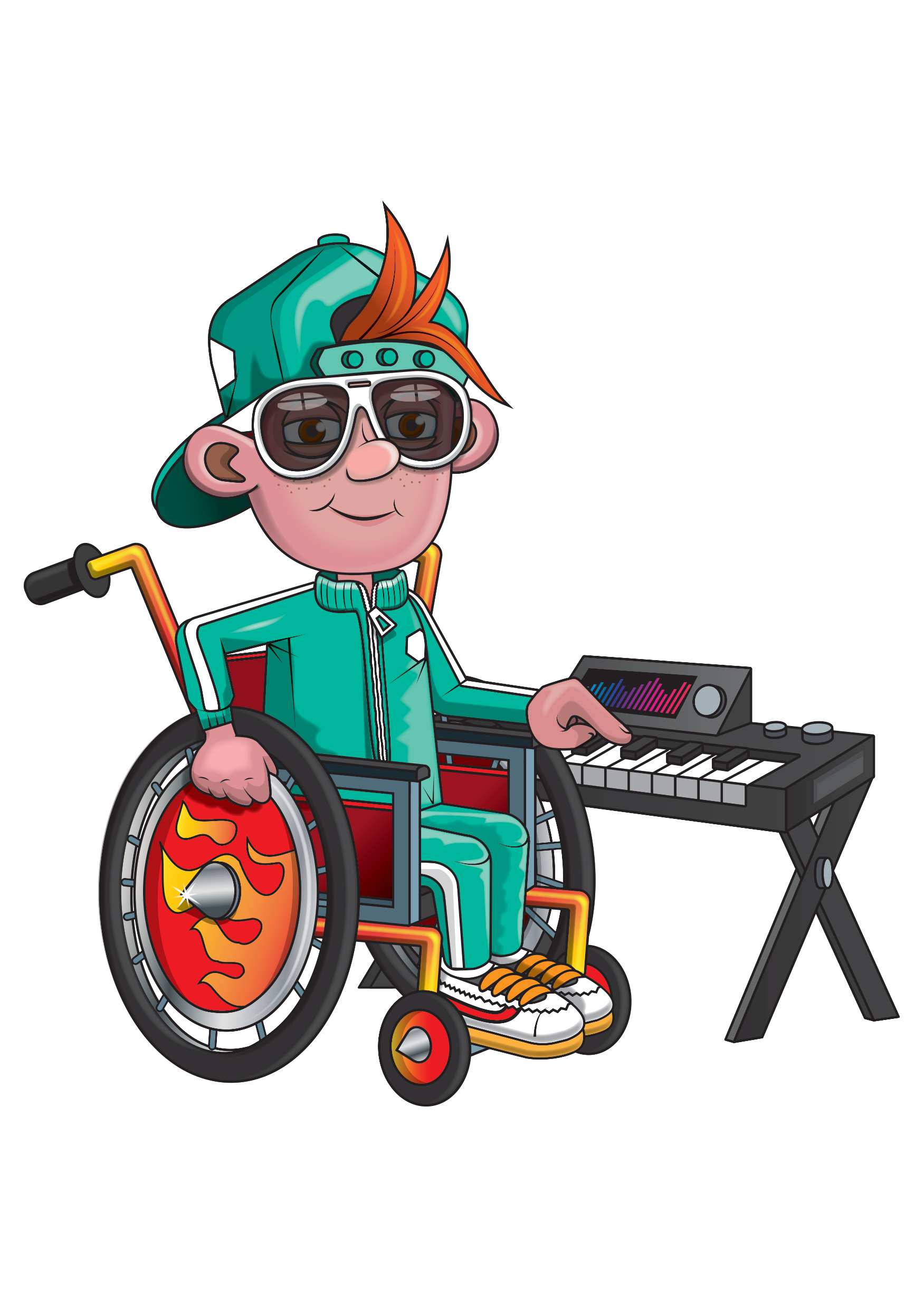 The 2s
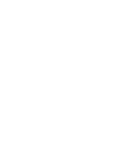 Rock like a Boss,

Roll like Springsteen.
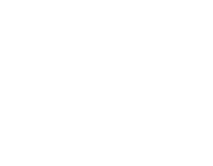 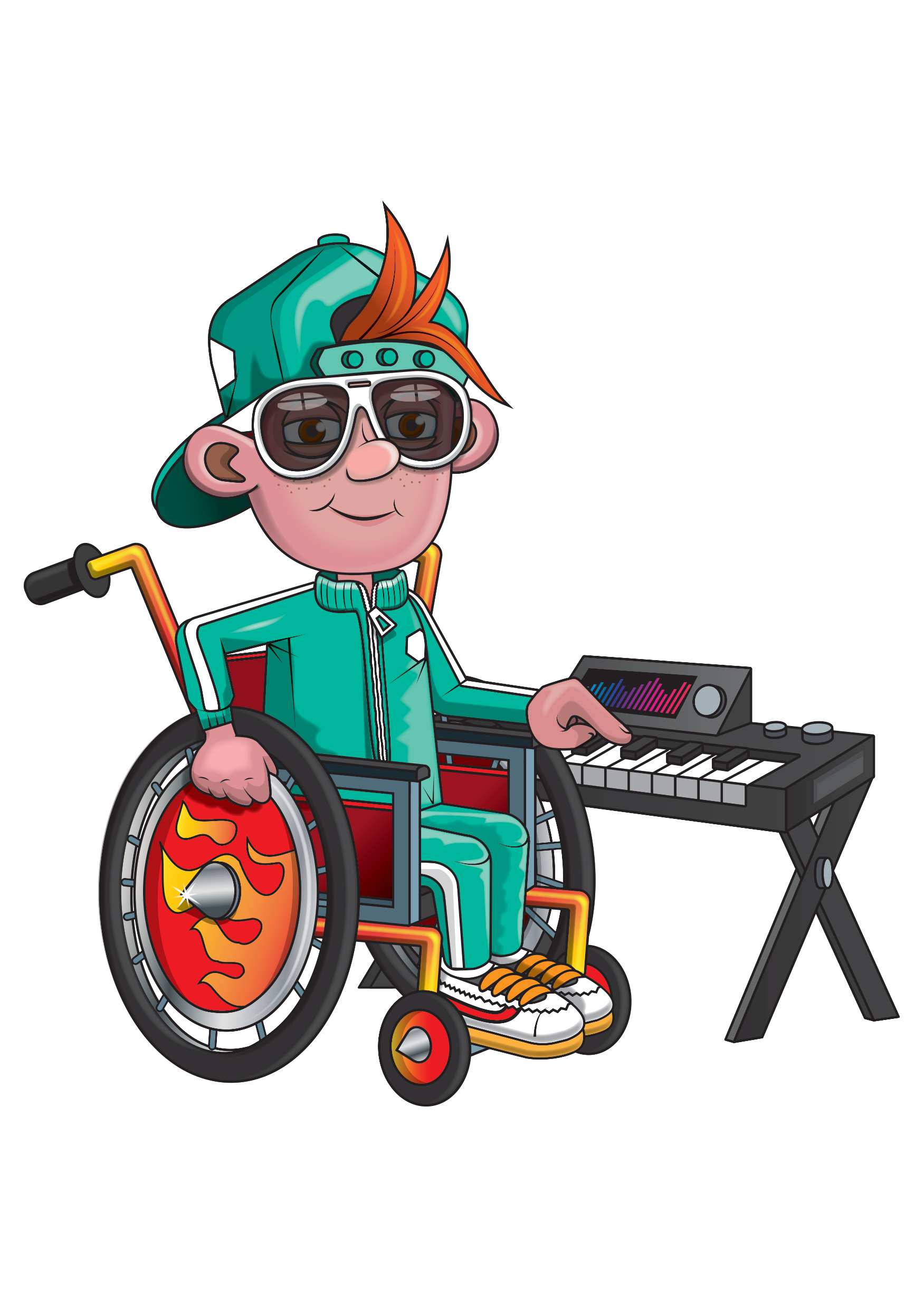 The 2s
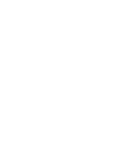 18, 20,

22, 24.
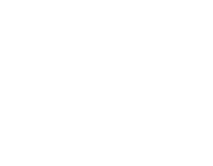 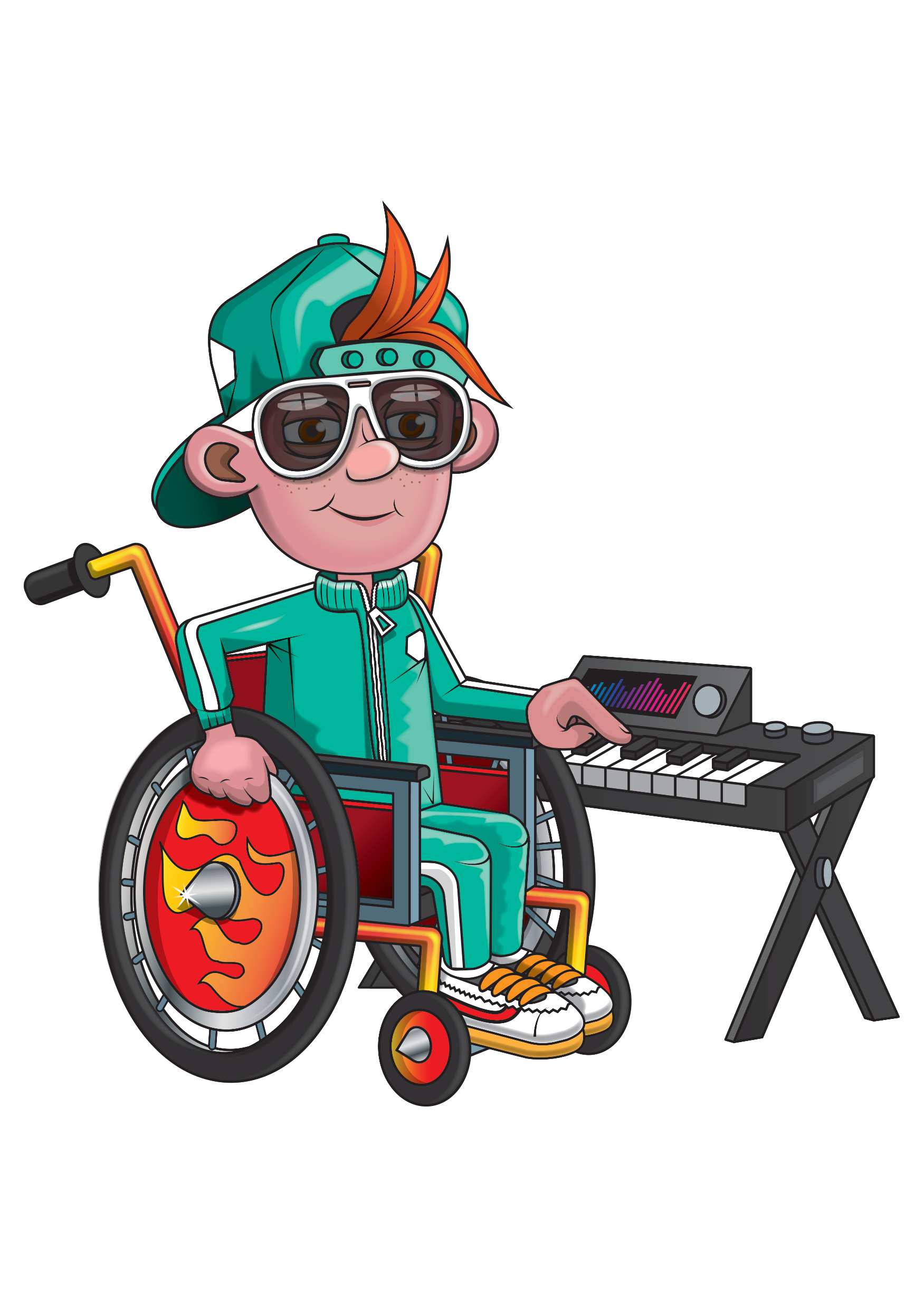 The 2s
Now we’re vibin’

Leave ‘em wanting more…
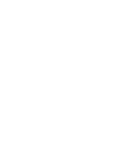 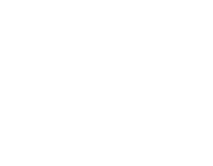 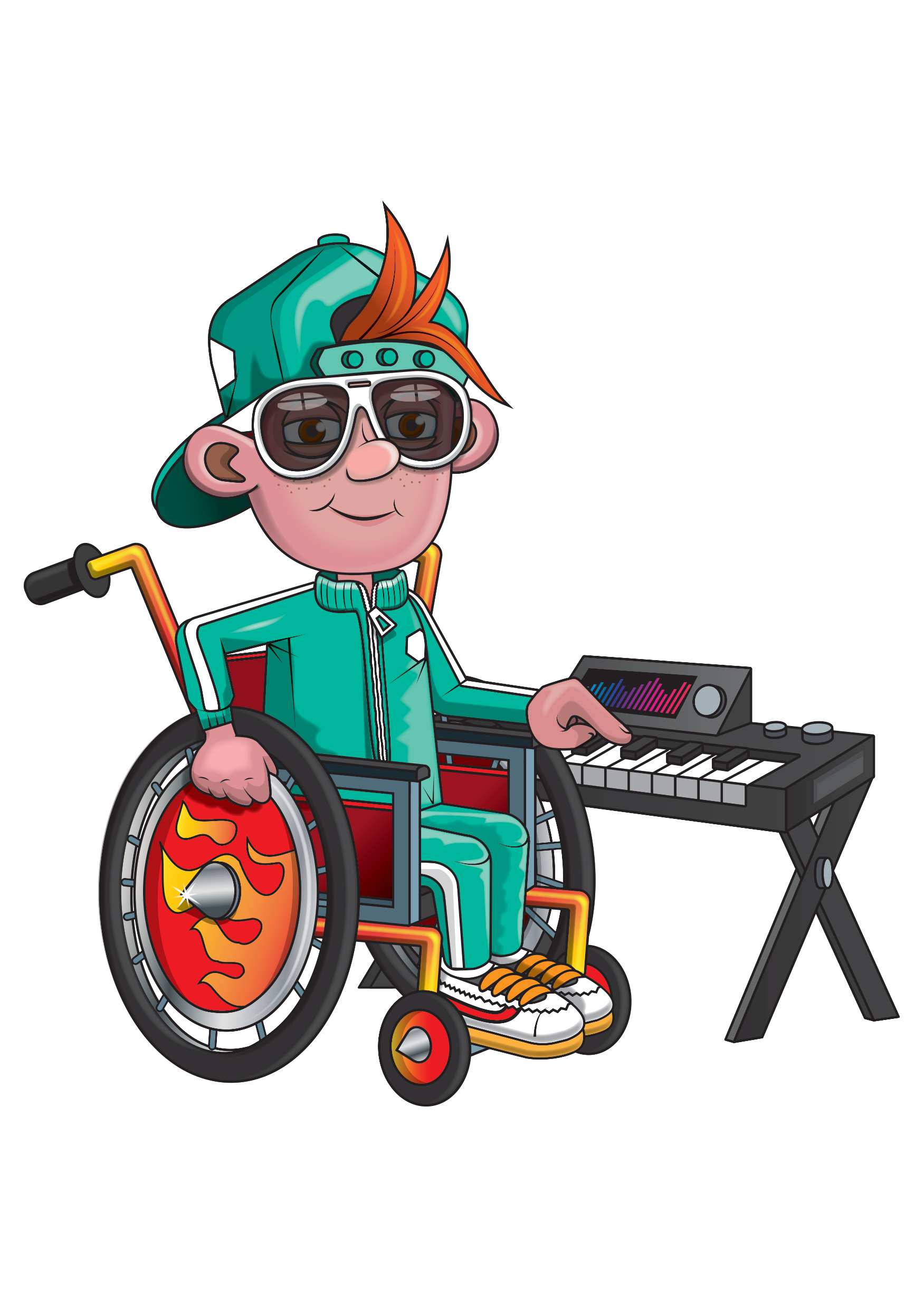 (You’ve got to the end!)
(On the next slide, you’ve got all the lyrics in one place in case you’d prefer to see it all together.)
Intro
The 2s
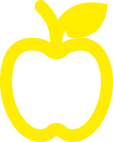 2 to the 4 to the 6 to the 8.
Look to the side, 
High five a mate!
10 to the 12 to the 14, 16.
Rock like a Boss.
Roll like Springsteen!
18, 20, 22, 24.
Now we’re vibin’
Leave ‘em wanting 
more…
Are you ready?
Ready for what?

Are you ready?
We’re ready to rock!

How do you want to rock today?
We’re ready to rock in a 2s kind of way!

Woooooooooaaaaaaahhh!
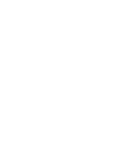 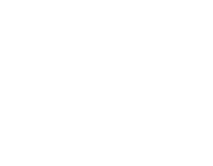 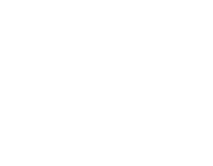 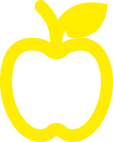 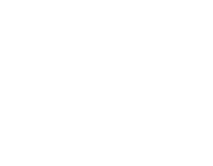 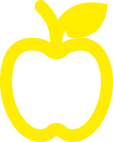 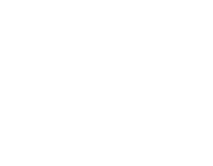